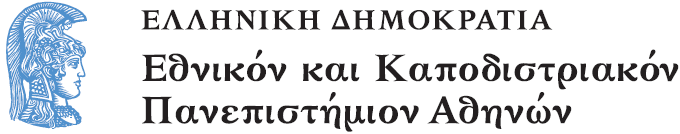 Το Εικονογραφημένο Βιβλίο στην Προσχολική Εκπαίδευση
Ενότητα 2.1: Μυθολογία

Αγγελική Γιαννικοπούλου
Τμήμα Εκπαίδευσης και Αγωγής στην Προσχολική Ηλικία (ΤΕΑΠΗ)
Διδακτική Πρακτική
Διδακτική πρακτική: 
Σταυρούλα Παλάτου.
Μυθολογικό θέμα: 
Θησέας.
Βιβλίο: Θησέας: Η πάλη με το Μινώταυρο / διασκευή Άννα Χατζημανώλη · εικονογράφηση Μιχάλης Καζάζης. - Θεσσαλονίκη: Κίρκη.
[1]
Ανάγνωση του βιβλίου
Κατά την ανάγνωση (1/3)
Υλικά που χρησιμοποιήθηκαν:
χάρτης της Ελλάδας,
πιόνια (ανθρωπάκι, καραβάκι),
φωτογραφικό υλικό όπως είναι σήμερα οι περιοχές (Τροιζήνα- Αθήνα) που πέρασε ο Θησέας.
Κατά την ανάγνωση (2/3)
Κάθε φορά που διαβάζονταν ένας άθλος του Θησέα γινόταν η μετακίνηση του πιονιού στην αντίστοιχη περιοχή πάνω στον χάρτη.
Κατά την ανάγνωση (3/3)
Σε εκείνο το σημείο έδειχνα στα παιδιά την αντίστοιχη φωτογραφία από την περιοχή όπως είναι σήμερα. Τα πιόνια εναλλάσσονταν ανάλογα με το αν ο Θησέας ταξίδευε με τα πόδια ή με το καράβι.
Μετά την ανάγνωση (1/2)
Ύστερα έκανα μία εισαγωγή στα παιδιά για να συνδέσουμε την επόμενη δραστηριότητα με το βιβλίο.
«Είδατε, ο Θησέας από άλλη πόλη ξεκίνησε- γεννήθηκε (Τροιζήνα) και σε άλλη πόλη (Αθήνα) τελικά έζησε και έγινε βασιλιάς. Συνέβη με εσάς κάτι ανάλογο; Να γεννηθήκατε κάπου αλλού και να ήρθατε στην Αθήνα; Ή ακόμα και οι γονείς σας ή οι παππούδες σας;»
- Ναι.- Εγώ έχω χωριό. Τη Λαμία και πηγαίνω στις γιορτές.- Εγώ έχω την Καλαμάτα.
Μετά την ανάγνωση (2/2)
«Θέλετε να κάνουμε τη δικής σας διαδρομή πάνω στο χάρτη;» - Ναι.
Σε αυτό το σημείο μοίρασα στα παιδιά καρτελάκια για να γράψουν πάνω το όνομα τους και ρώτησα το καθένα ξεχωριστά τον τόπο καταγωγής - χωριό. Στη συνέχεια τοποθέτησα με πινέζα το καρτελάκι με το όνομα του κάθε παιδιού στον αντίστοιχο τόπο καταγωγής στο χάρτη και το συνέδεσα με κλωστή με την Αθήνα.
Δραστηριότητα
Τα σχόλια των παιδιών
Μερικοί σχολιασμοί που ειπώθηκαν μεταξύ των παιδιών κατά τη διάρκεια της δραστηριότητας:
Κοίτα, το χωριό του Γ. είναι πολύ μακριά. Πρέπει να κάνει μέρες για να φτάσει.
Ο Κ. για να φτάσει στο χωριό του θα πρέπει να πηγαίνει με πλοίο (Το χωριό του Κ. ήταν το νησί της Ικαρίας).
Κοίτα! Το χωριό μου είναι κοντά με το δικό σου.
Το τελικό αποτέλεσμα
Χρηματοδότηση
Το παρόν εκπαιδευτικό υλικό έχει αναπτυχθεί στo πλαίσιo του εκπαιδευτικού έργου του διδάσκοντα.
Το έργο «Ανοικτά Ακαδημαϊκά Μαθήματα στο Πανεπιστήμιο Αθηνών» έχει χρηματοδοτήσει μόνο την αναδιαμόρφωση του εκπαιδευτικού υλικού. 
Το έργο υλοποιείται στο πλαίσιο του Επιχειρησιακού Προγράμματος «Εκπαίδευση και Δια Βίου Μάθηση» και συγχρηματοδοτείται από την Ευρωπαϊκή Ένωση (Ευρωπαϊκό Κοινωνικό Ταμείο) και από εθνικούς πόρους.
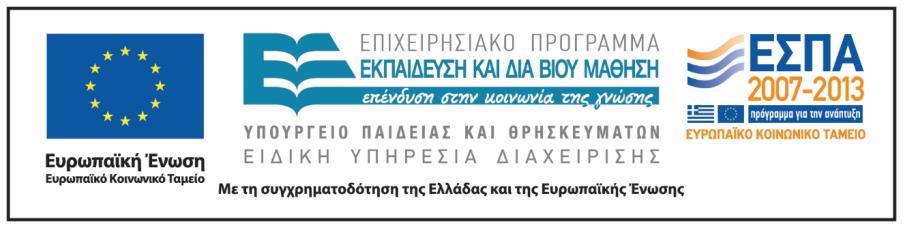 Σημειώματα
Σημείωμα Ιστορικού Εκδόσεων Έργου
Το παρόν έργο αποτελεί την έκδοση 1.0.
Σημείωμα Αναφοράς
Copyright Εθνικόν και Καποδιστριακόν Πανεπιστήμιον Αθηνών, Αγγελική Γιαννικοπούλου 2015. Σταυρούλα Παλάτου, Αγγελική Γιαννικοπούλου. «Το Εικονογραφημένο Βιβλίο στην Προσχολική Εκπαίδευση. Μυθολογία. Θησέας». Έκδοση: 1.0. Αθήνα 2015. Διαθέσιμο από τη δικτυακή διεύθυνση: http://opencourses.uoa.gr/courses/ECD5/.
Σημείωμα Αδειοδότησης
Το παρόν υλικό διατίθεται με τους όρους της άδειας χρήσης Creative Commons Αναφορά, Μη Εμπορική Χρήση Παρόμοια Διανομή 4.0 [1] ή μεταγενέστερη, Διεθνής Έκδοση. Εξαιρούνται τα αυτοτελή έργα τρίτων π.χ. φωτογραφίες, διαγράμματα κ.λπ.,  τα οποία εμπεριέχονται σε αυτό και τα οποία αναφέρονται μαζί με τους όρους χρήσης τους στο «Σημείωμα Χρήσης Έργων Τρίτων».
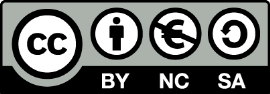 [1] http://creativecommons.org/licenses/by-nc-sa/4.0/ 

Ως Μη Εμπορική ορίζεται η χρήση:
που δεν περιλαμβάνει άμεσο ή έμμεσο οικονομικό όφελος από τη χρήση του έργου, για τον διανομέα του έργου και αδειοδόχο.
που δεν περιλαμβάνει οικονομική συναλλαγή ως προϋπόθεση για τη χρήση ή πρόσβαση στο έργο.
που δεν προσπορίζει στον διανομέα του έργου και αδειοδόχο έμμεσο οικονομικό όφελος (π.χ. διαφημίσεις) από την προβολή του έργου σε διαδικτυακό τόπο.

Ο δικαιούχος μπορεί να παρέχει στον αδειοδόχο ξεχωριστή άδεια να χρησιμοποιεί το έργο για εμπορική χρήση, εφόσον αυτό του ζητηθεί.
Διατήρηση Σημειωμάτων
Οποιαδήποτε αναπαραγωγή ή διασκευή του υλικού θα πρέπει να συμπεριλαμβάνει:
το Σημείωμα Αναφοράς,
το Σημείωμα Αδειοδότησης,
τη δήλωση Διατήρησης Σημειωμάτων,
το Σημείωμα Χρήσης Έργων Τρίτων (εφόσον υπάρχει),
μαζί με τους συνοδευτικούς υπερσυνδέσμους.
Σημείωμα Χρήσης Έργων Τρίτων
Το Έργο αυτό κάνει χρήση των ακόλουθων έργων:
Εικόνα 1: Εξώφυλλο του βιβλίου «Θησέας: Η πάλη με το Μινώταυρο» / διασκευή Άννα Χατζημανώλη · εικονογράφηση Μιχάλης Καζάζης. - Θεσσαλονίκη: Κίρκη. Biblionet.